Marriott’s Customer-Focused E-Business Strategy
Jordan Szenicer 
Angel Peguero
Sam McCutchin
Will Valentin
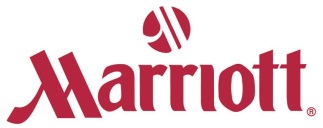 Humble Beginnings
Nine-seat A&W Root Beer Shop
Hot Shoppes
Airline Catering
1927
1929
1937
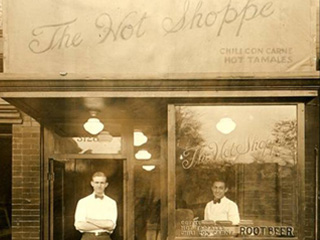 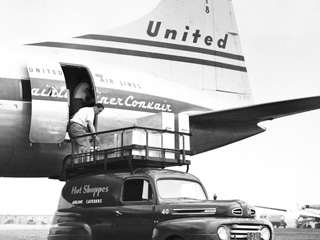 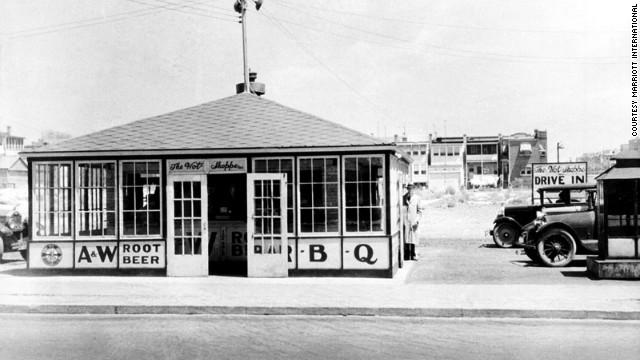 How did they evolve from a nine-seat root beer shop to a multibillion dollar hotel corporation?
http://timeline.marriott.com/
Jordan Szenicer
Transformation to Hotels: Bill Marriott Takes Over
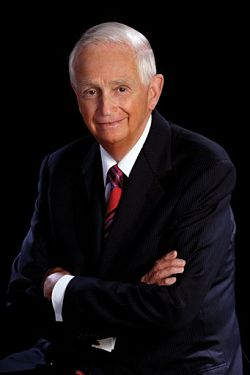 1957 – The Marriott’s open their first hotel. 
Bill Marriott takes over the hotel side of the Marriot’s business portfolio. 
Helps concentrate their efforts in hotels. 
Acquisition Hungry:
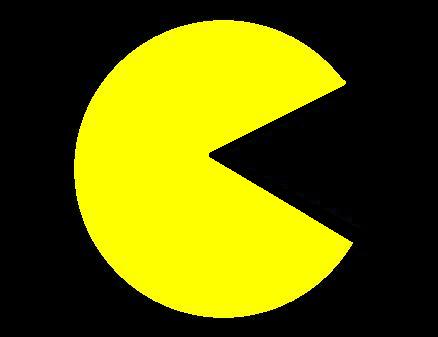 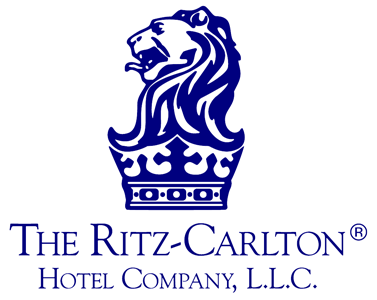 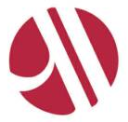 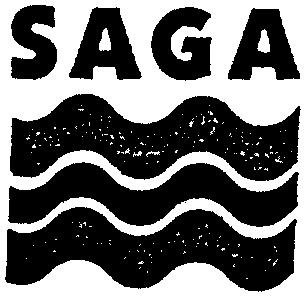 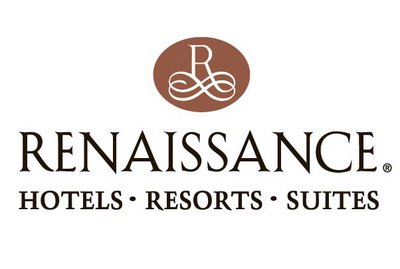 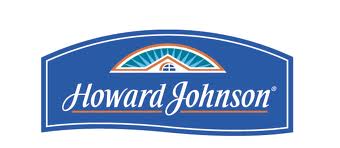 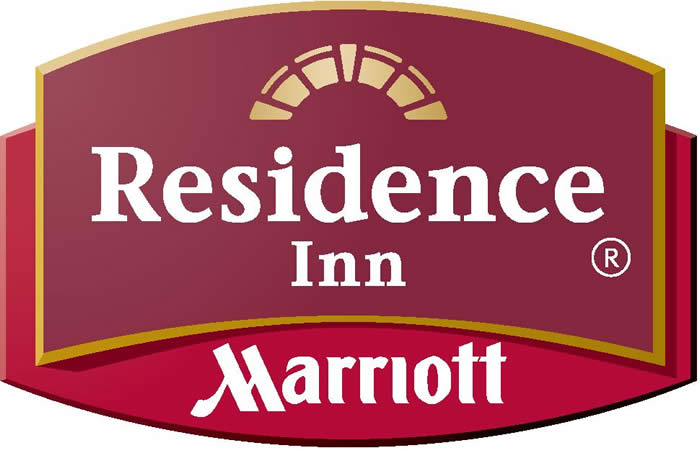 “I figured out we’d make more money in the hotel business than we would ever make in the restaurant business” – Bill Marriott
“My father was a restaurateur and he didn’t really understand the (hotel) side…of the business” – Bill Marriott
https://encrypted-tbn3.google.com/images?q=tbn:ANd9GcRanR9wWvlWUTQSmwCHD_xWvajdsRo4898rWPgM5DVGBQoelI0t3A
http://atlantapride.org/wp-content/uploads/Renaissance-Logo-Brown1.jpg
Jordan Szenicer
Recipe to Marriott’s Success
Key Ingredients to Marriott’s Success:
(Acquisitions)
Excellent Customer Service
Innovation
Some Key Innovations
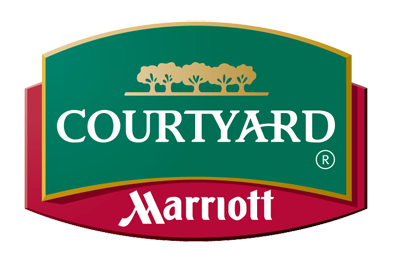 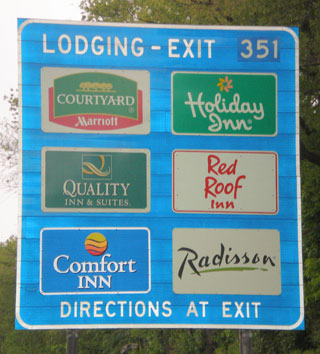 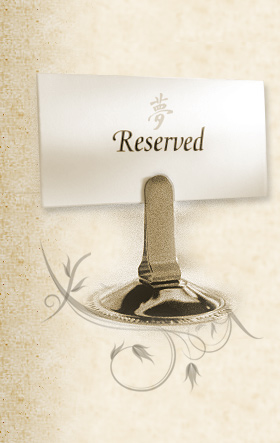 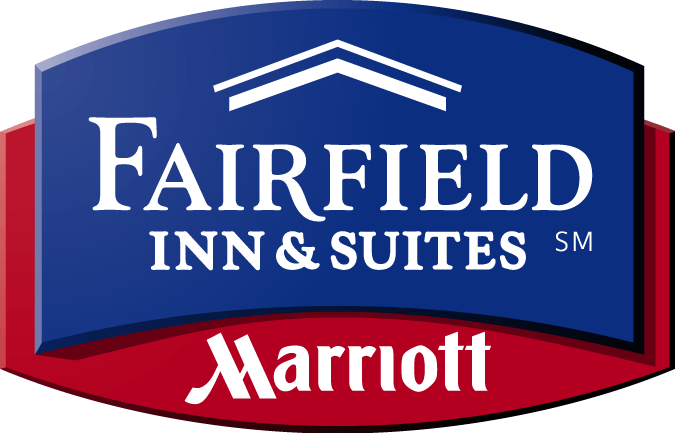 First motor hotel, pioneering a culture of roadside lodging
First hotel company to offer reservation confirmations via mail.
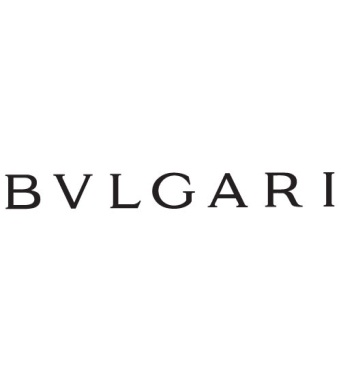 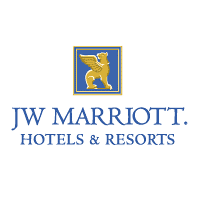 First hotel company to offer a portfolio of many brands
http://www.google.com/imgres?start=89&hl=en&gbv=2&biw=976&bih=623&addh=36&tbm=isch&tbnid=6_B0nh_i4-ViaM:&imgrefurl=http://www.travelboards.com/logosigns/sign.asp%3Fe%3D180%26s%3DOH%26t%3DLodging&docid=zSreoOE7ylY55M&imgurl=http://www.travelboards.com/gfx/logosigns/OH/OH180L.jpg&w=320&h=269&ei=h6WUT9L7Lae30gGuhI3nBw&zoom=1&iact=rc&dur=443&sig=106122463376519616358&page=6&tbnh=127&tbnw=149&ndsp=18&ved=1t:429,r:7,s:89,i:20&tx=52&ty=61
Jordan Szenicer
Areas to Improve in Customer Service
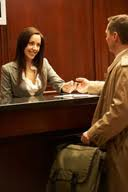 https://encrypted-tbn1.google.com/images?q=tbn:ANd9GcQ_mxYj_Ss6nLONItAjKFZtMfIL0TNvABcDIy0Ip2Y41Dv8RFJe
Angel Peguero
The Solution:E-Business Strategy
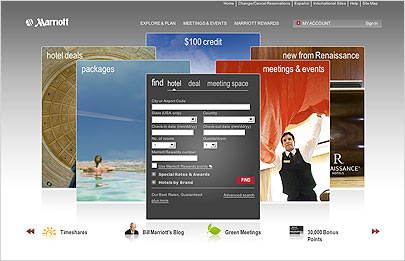 http://m.mediapost.com/publications/16/marriott-b.jpg
Angel Peguero
Effect of E-Business on Sales
Source: Marriott Annual Report 2002, www.marriott.com
Angel Peguero
Marriott’s Network
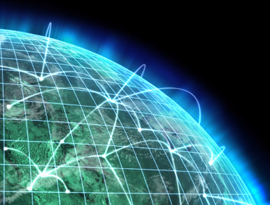 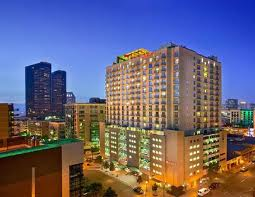 http://www.vita-liquid.com/data/site_images/globe.jpg
http://tinyurl.com/72q2p5n
Angel Peguero
Communication Issues Between Owners and Franchisees (O/F)
Different Hardware and Software Infrastructures at each Location
Coordination Problems with new possible franchisees
Managing 2,500 contracts and 500 prospective clients requires communication
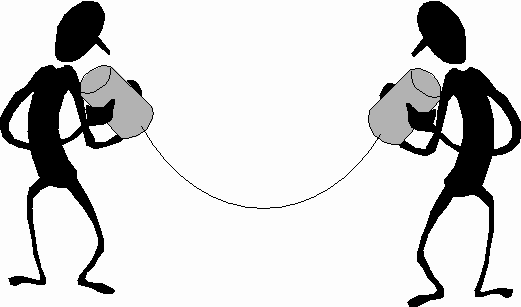 http://www.desmogblog.com/sites/beta.desmogblog.com/files/blogimages/communication3.gif
Sam McCutchin
[Speaker Notes: http://blog.timesunion.com/opinion/files/2010/10/1029_WVamericandream.jpg]
Solving Communication Issues After Implementation
Data can be exchanged between departments without problems
New properties can be developed faster while current properties could be maintained with more efficiency
Increased customer satisfaction due to communication between branches
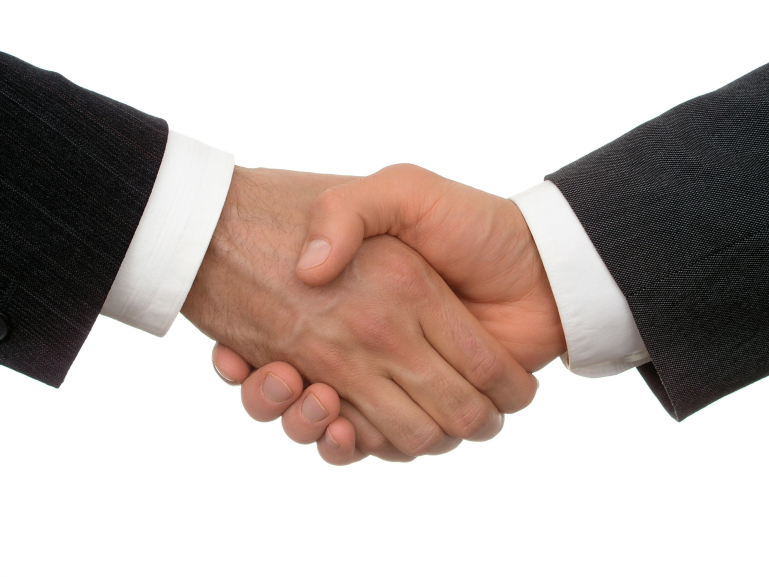 http://blog.timesunion.com/opinion/files/2010/10/1029_WVamericandream.jpg
Sam McCutchin
New System, Old Employee Issues
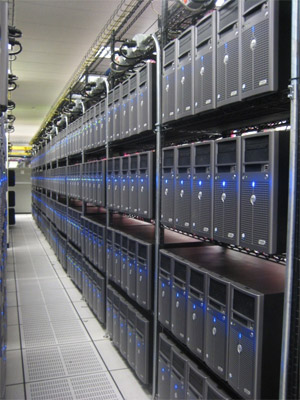 http://www.thefoa.org/tech/ref/appln/data-centers-1-l.jpg
Sam McCutchin
Adjusting to the New Way of Doing Business
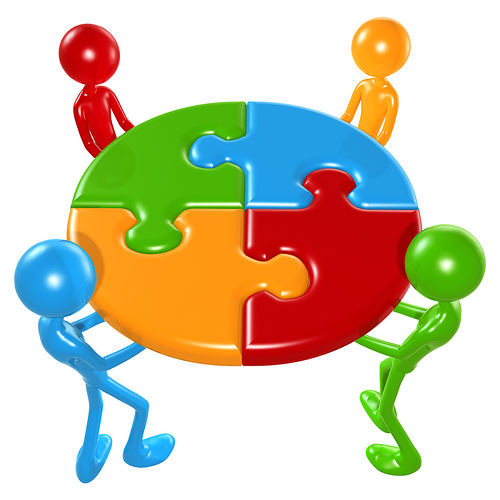 http://www.anotherway.org/wp-content/uploads/2011/11/working-together.jpg
Sam McCutchin
e-Business Security Issues
Personal and financial data now in one main database
Intrusions can lead to credit card fraud or burglary
Lack of security online would be a bad impression on company
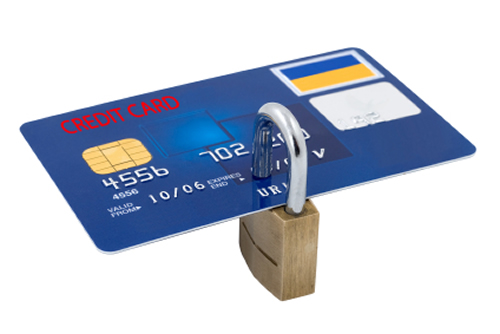 http://palpapers.plynt.com/images/padss.jpg
Sam McCutchin
Marriott Puts Security on the Forefront
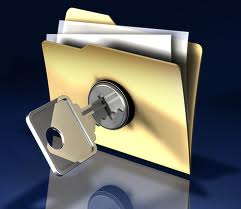 http://www.trexglobal.com/property-management/wp-content/uploa
ds/2010/08/Property-Managers-Make-Data-Security-Priority.jpg
Sam McCutchin
Threat of 3rd-Party Sites
3rd-Party reservation sites allowed for quick price comparison
If one hotel was full, other competitors would be listed
Some sites were able to list cheaper prices than the hotel’s home site
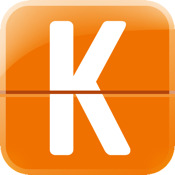 Sam McCutchin
Revamping of Marriott’s Homepage
User friendly interface with equal pricing to 3rd-party sites
Online booking revenue increased by $850 million in 3 years
¾’s of all reservations for Marriott properties were done online
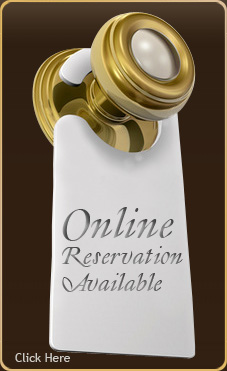 http://cedargrand.com/home-jquery/online-reservation.jpg
Sam McCutchin
Competitive Analysis and Futures
“We don’t want to just satisfy our customers—we want to delight them” Stephen P Weisz, Senior Vice president of marketing.
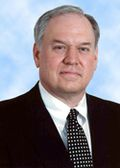 http://marriott2.typepad.com/.a/6a0128763ee05d970c012876d68dd6970c-120wi
Will Valentin
How has this helped them Competitively?
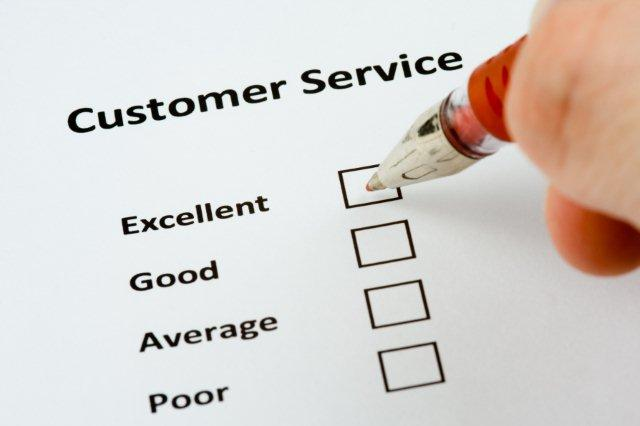 http://tinyurl.com/74lcqf5
Will Valentin
Continued
Franchises
Website
Profits!
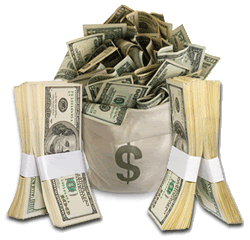 http://i999.photobucket.com/albums/af111/charlesgreen123/money-bag.gif
Will Valentin
What are their competitors doing?
Most Decided to Change their CRM to keep up with Marriott's growth which includes their websites.
Most took up the per-room-capita(P.R.C) over per-customer-capita(P.C.C)
Some Hotel Chains decided to expand to meet consumer demand in different regions of the world.
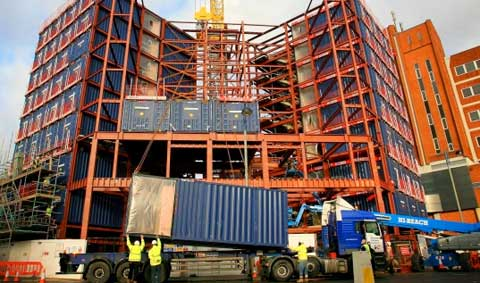 http://tinyurl.com/73krs6v
Will Valentin
What is the Hospitality business doing in the future?
N.F.C (Near field communications) in mobile phones to open your room and  to check-in.
Mobile applications for reservation and Point of sales transactions.
Social Networking. I.E (Facebook , Tweeter, Google+)
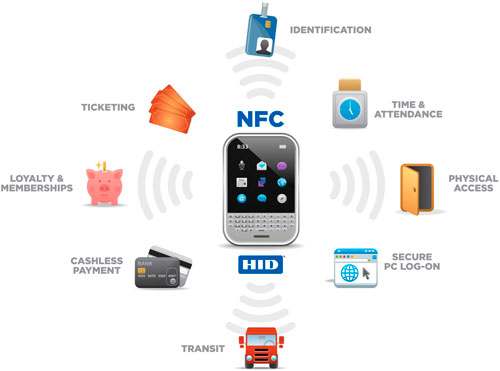 http://tinyurl.com/87hn4la
Will Valentin
Works Cited
Will's Sources
Beavis, Artie. "How Will NFC Impact the Hospitality Industry?." ask identive. N.p., 5 Jan. 2012. Web. 16 Apr. 2012. <http://www.askidentive.com/nfc-technology/nfc-impact-hospitality-industry>.
Butcher, Dan. "Marriott’s Renaissance Mayflower Hotel integrates mobile into CRM platform." Mobile Commerce Daily. Napean, 21 Oct. 2010. Web. 16 Apr. 2012. <http://www.mobilecommercedaily.com/2010/10/21/marriott%E2%80%99s-renaissance-mayflower-hotel-integrates-mobile-into-crm-platform>.
Charlton, Graham. "Site review: Four Seasons $18m redesign." Econsultancy. N.p., 12 Feb. 2012. Web. 16 Apr. 2012. <http://econsultancy.com/us/blog/8844-four-seasons-18m-website-reviewed>.
De Lollis, Barbara. "Clarion to test smartphone as hotel room key." USA Today Travel. USA Today, 2 Nov. 2010. Web. 16 Apr. 2012. <http://travel.usatoday.com/hotels/post/2010/11/clarion-tests-mobile-hotel-room-key-concept-/129615/1>.
Desmond, John. "Marriott's e-security strategy:A business-IT collaboration." eSecurity Planet. QuinStreet, 16 Apr. 2001. Web. 16 Apr. 2012. <http://www.esecurityplanet.com/trends/article.php/688803/Marriotts-esecurity-strategyA-businessIT-collaboration.htm>.
Four Seasons. "Four Seasons Hotels and Resorts | Luxury Hotels | Four Seasons." Four Seasons Hotels and Resorts. N.p., n.d. Web. 16 Apr. 2012. <http://www.fourseasons.com/>.
Gose, Joe. "Hilton hotel corp in middle of aggressive growth strategy." National Real Estate Investor. Penton Media, 1 Oct. 2006. Web. 16 Apr. 2012. <http://nreionline.com/mag/real_estate_hilton_elevates_game/>.
Hilton Resorts. "Hotels by Hilton - Hotel Reservations, Deals, and Room Rates." Hilton Resorts. N.p., n.d. Web. 16 Apr. 2012. <http://www1.hilton.com/en_US/hi/index.do>.
HotelMarketing. "Four Seasons, Hilton, and Marriott most digitally competent hotel brands." HOTELMARKETING.COM. N.p., 12 Apr. 2012. Web. 16 Apr. 2012. <http://hotelmarketing.com/index.php/content/article/four_seasons_hilton_and_marriott_most_digitally_competent_hotel_brands>.
Overby, Stephanie. "The Keys to Marriott's Success." CIO. CXO Media, 15 Aug. 2003. Web. <http://www.cio.com/article/29617/The_Keys_to_Marriott_s_Success>.
Rosen, Cheryl. "Marriott Uses CRM Application To Boost Sales." InformationWeek: The Business Value of Technology. UBM Tech Web, 25 June 2001. Web. <http://www.informationweek.com/news/6506964>.
Trew, James. "OpenWays adds NFC to its Mobile Key for hotels." Engadget. AoL tech, 28 Feb. 2012. Web. 16 Apr. 2012. <http://www.engadget.com/2012/02/28/openways-adds-nfc-to-its-mobile-key-for-hotels/>.
Works Cited
Angel's Sources
"Excella Consulting." Excella Consulting. Web. 18 Apr. 2012. <http://excella.com/case-studies/marriott-international.aspx>.
Swanborg, Rick. "CRM: How Marriott Broke Down Customer Data Siloes." CIO.com. CIO, 16 Nov. 2009. Web. 18 Apr. 2012. <http://www.cio.com.au/article/325944/crm_how_marriott_broke_down_customer_data_siloes/>.
Sam's Sources
Overby, Stephanie. "The Keys to Marriott's Success." CIO. CXO Media, 15 Aug. 2003. Web. <http://www.cio.com/article/29617/The_Keys_to_Marriott_s_Success>.
Desmond, John. "Marriott's e-security strategy:A business-IT collaboration." eSecurity Planet. QuinStreet, 16 Apr. 2001. Web. 16 Apr. 2012. <http://www.esecurityplanet.com/trends/article.php/688803/Marriotts-esecurity-strategyA-businessIT-collaboration.htm>.
Jordan's Sources
Gailliard, Flora. "The Hospitality Industry." THE BLACK COLLEGIAN Online: The Career Site for African-American College Students. Web. 22 Apr. 2012. <http://www.black-collegian.com/career/hospitality-199806.shtml>.
"Â» Marriott Reflects on 40 Years Leading Hotel Giant." Â» Marriott Reflects on 40 Years Leading Hotel Giant. 14 Mar. 2012. Web. 22 Apr. 2012. <http://thedailyrecord.com/2012/03/14/marriott-reflects-on-40-years-leading-hotel-giant/>.
"Hotels 325." Web. <http://www.marketingandtechnology.com/repository/webFeatures/HOTELS/2011_HOTELS_325.pdf [pdf]>.
"Marriott Mogul on 55 Years of Change in the Hotel Business." CNN. Cable News Network, 01 Jan. 1970. Web. 22 Apr. 2012. http://www.cnn.com/2012/04/12/business/marriott-hotel-industry/index.html?hpt=tr_c2.
"Our History of Innovation." About Marriott Hotels. Web. 22 Apr. 2012. http://timeline.marriott.com/.
"Core Values & Heritage." Core Values and Heritage. Web. 22 Apr. 2012. <http://www.marriott.com/culture-and-values/core-values.mi>.
Casestudy (Collective Source)
Prashanth, Konakanchi. "ICMR Center for Managent Research." Marriott's Customer-Focused E-Business Strategy (2009): 1-13. www.icmrindia.org. Web. 9 Apr. 2012. <http://astro.temple.edu/~wurban/Case%20Studies/Marriott%27s%20E-business.pdf>.
Marriott. "Find Hotel Rooms." Hotel Rooms and Hotel Reservations from Marriott. Marriott, n.d. Web. 16 Apr. 2012. <http://www.marriott.com/default.mi>.